Гродна
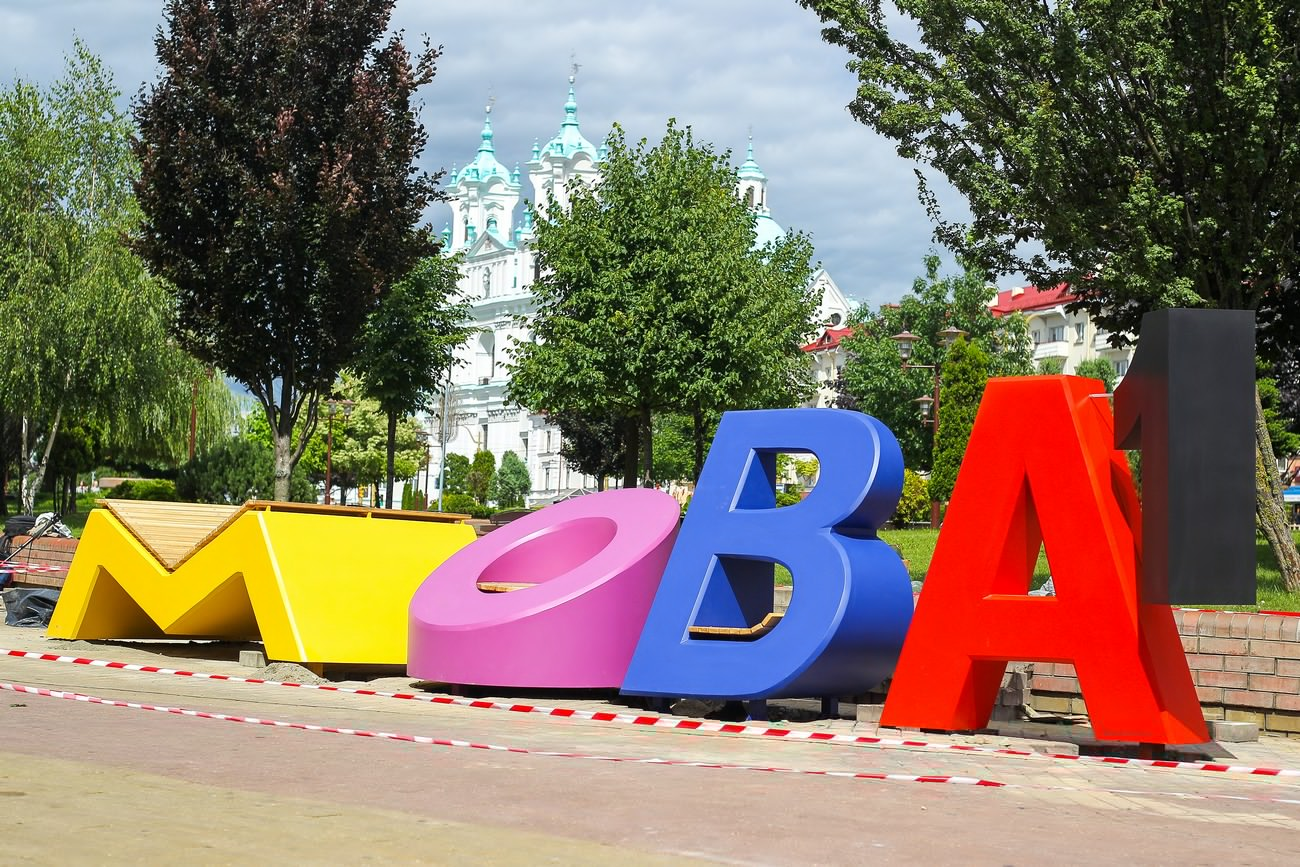 Гомель
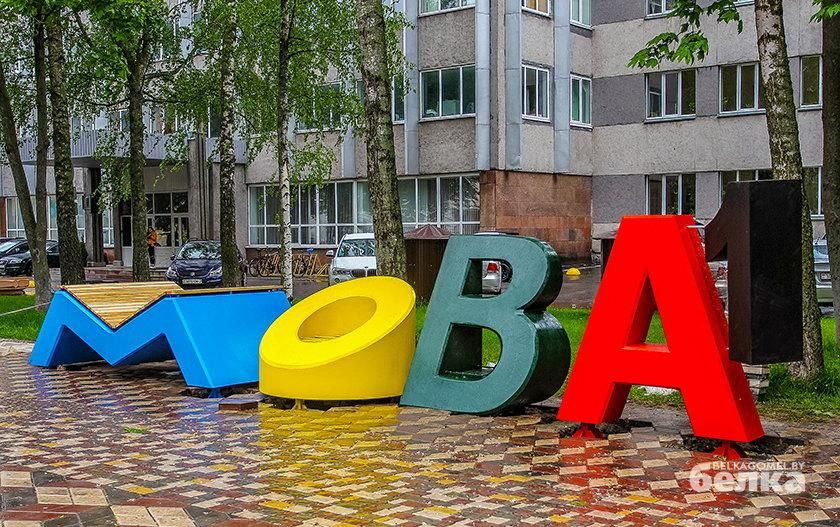 Брэст
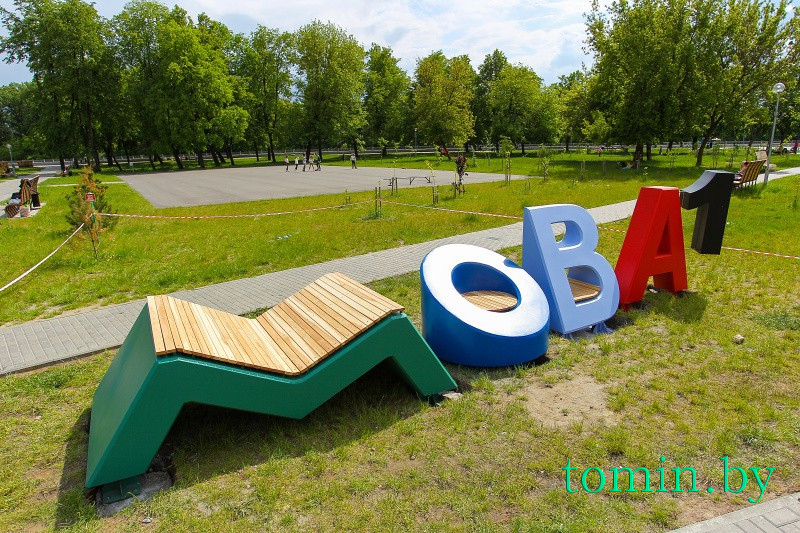 Магілёў
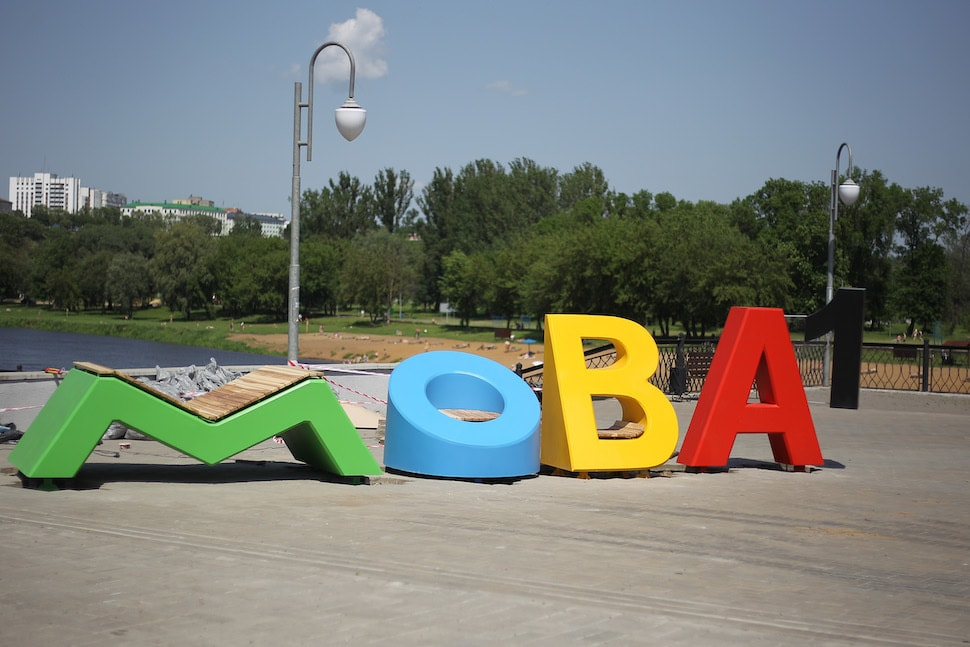 Віцебск
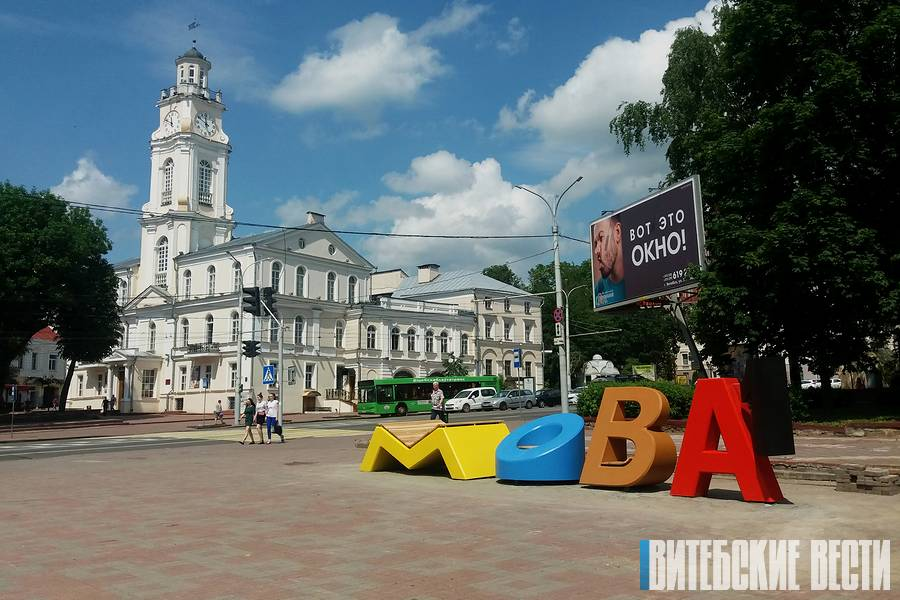 Мінск
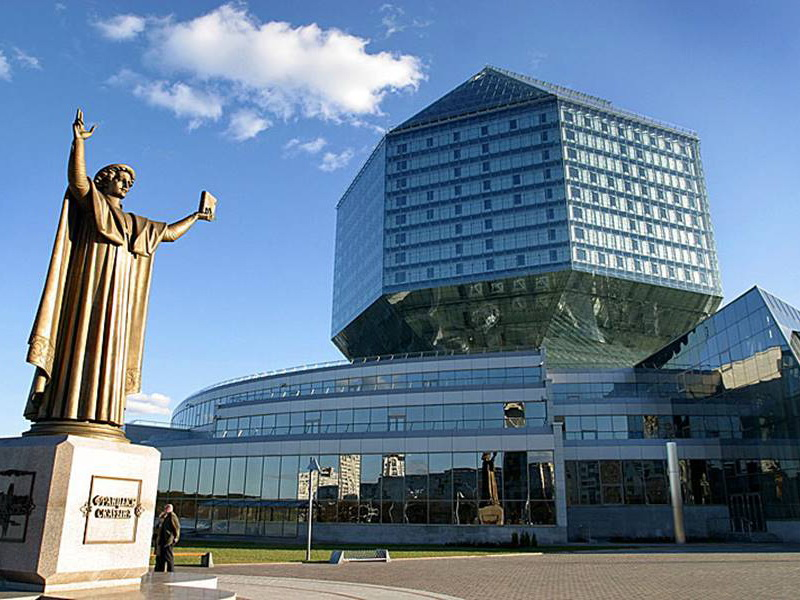 Францыск Скарына
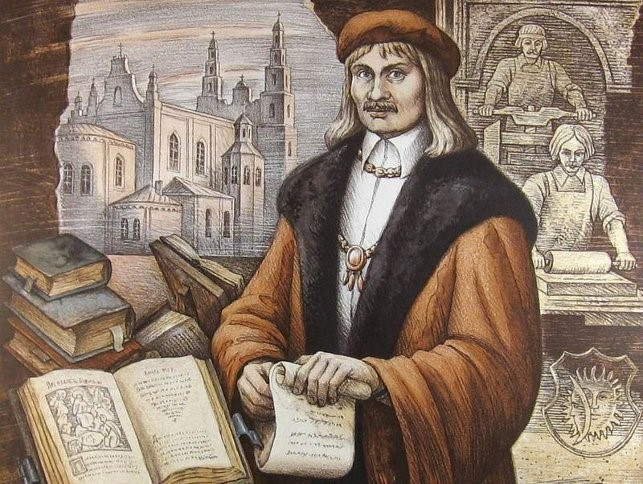 Хто хутчэйшы?
«Асаблівая літара»
завушніцы
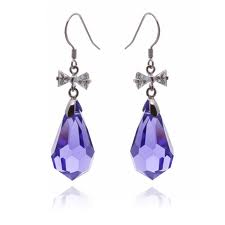 часопіс
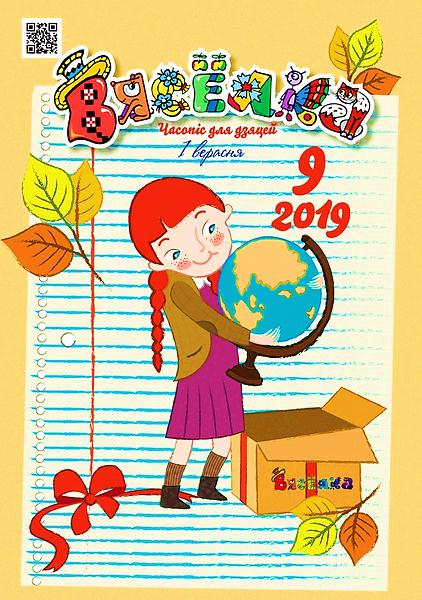 ліхтар
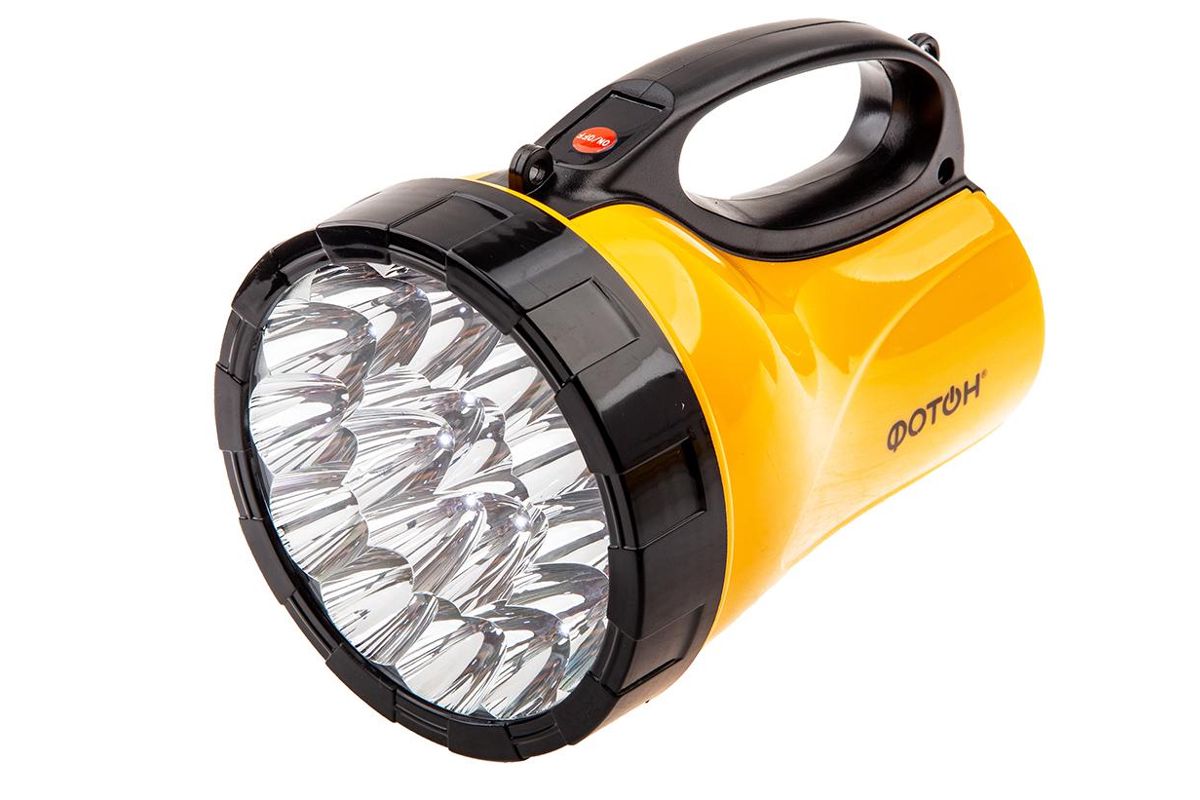 пацеркі
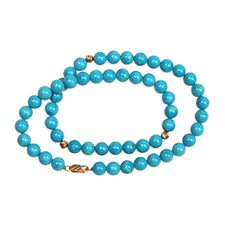 арэлі
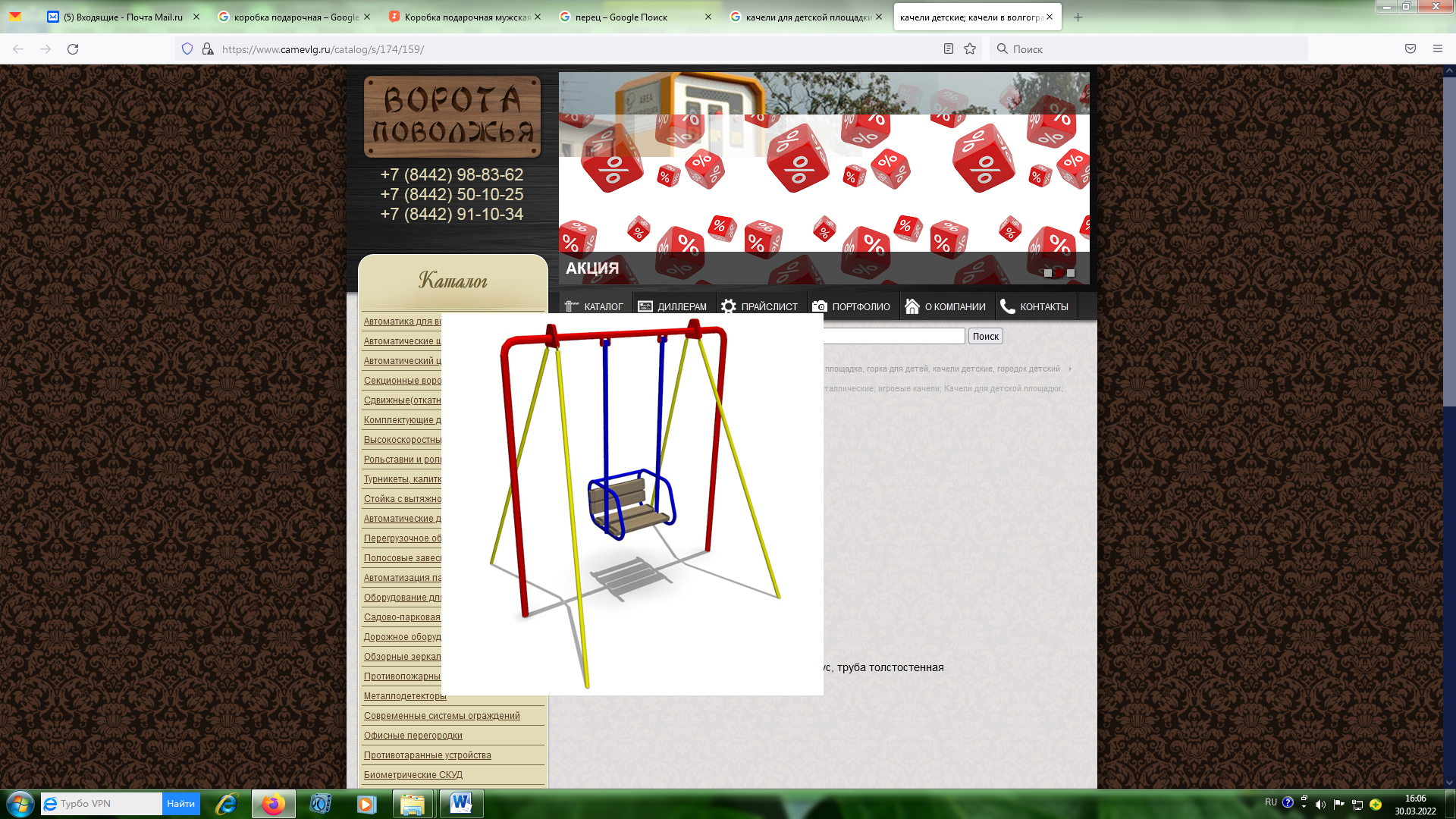 шкарпэткі
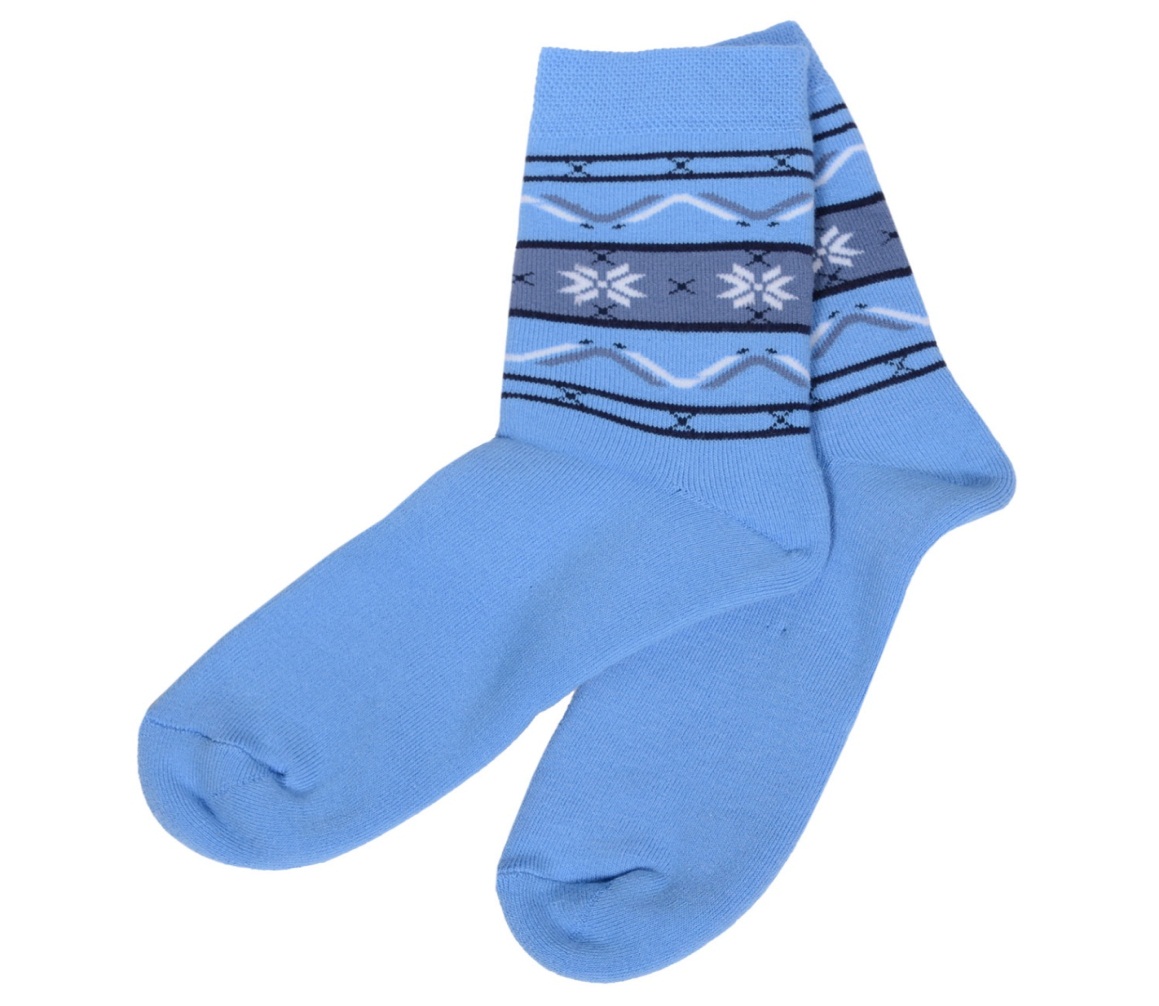 спадніца
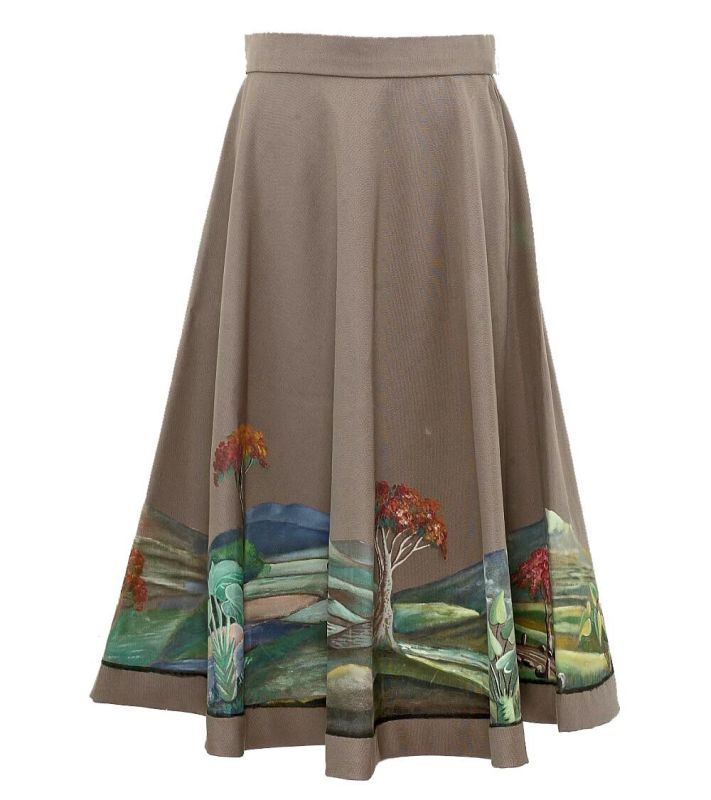 абцугі
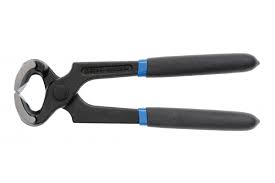 цвік
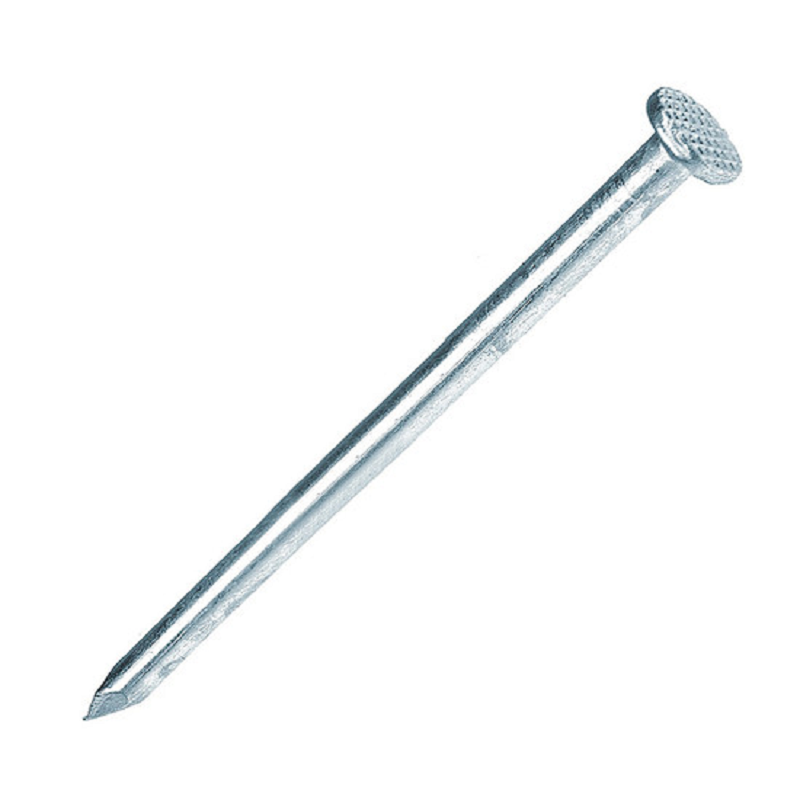 лічба
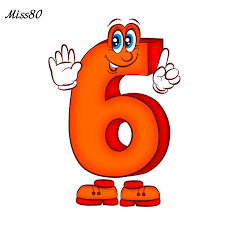 шуфлік
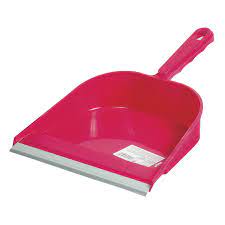 чаравікі
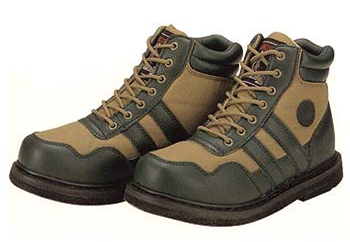 гадзіннік
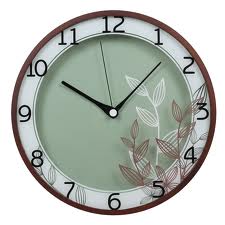 сметніца
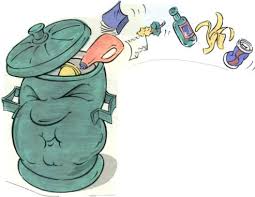 літара
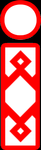 паліца
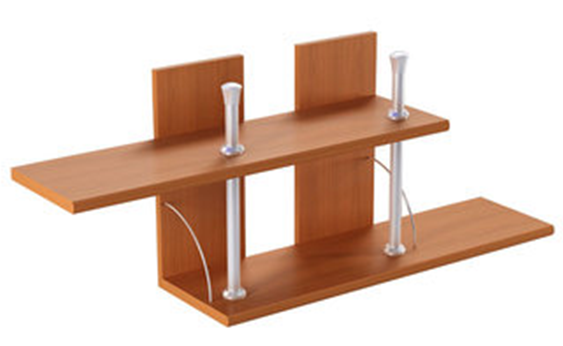 пэндзлік
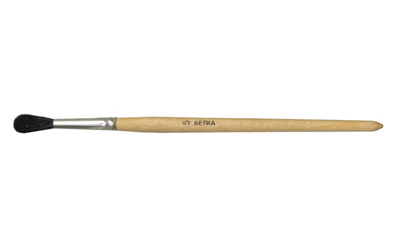 ручнік
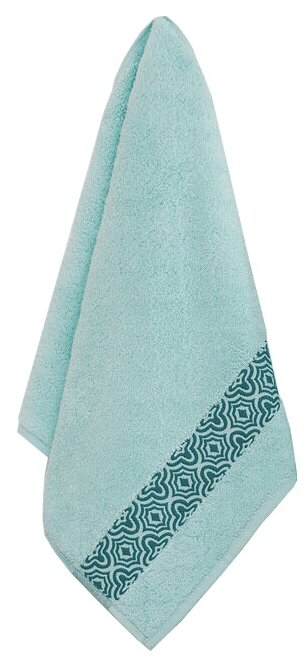 падручнік
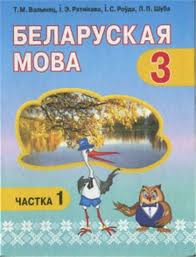